PIDs 101
Helena Cousijn (DataCite) & Ivo Wijnbergen (ORCID)
20 November 2019
We will be using Mentimeter throughout this session. 

Please go to menti.com to participate in answering questions for slides where you see this logo
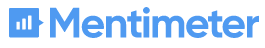 Round of introductions

Who are you
What do you do
What are you hoping to learn today
What is a persistent identifier?
persistent identifier
an organization made a promise to keep it alive
globally unique string
(known as PIDs to their friends)
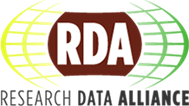 A trustworthy PID system must
be maintained by a dedicated and reliable team,
be based on a transparent sustainable business model,
be provided by a non-profit organisation,
be subject of regular quality assessments by external parties,
be governed by international boards,
be based on open standards,
be based on a redundant and secure architecture,
support a huge address space (comparable or even larger than IPv6) and
support an openly documented API optimally supporting accepted data models.
[Speaker Notes: RDA’s recommendations for a trustworthy system]
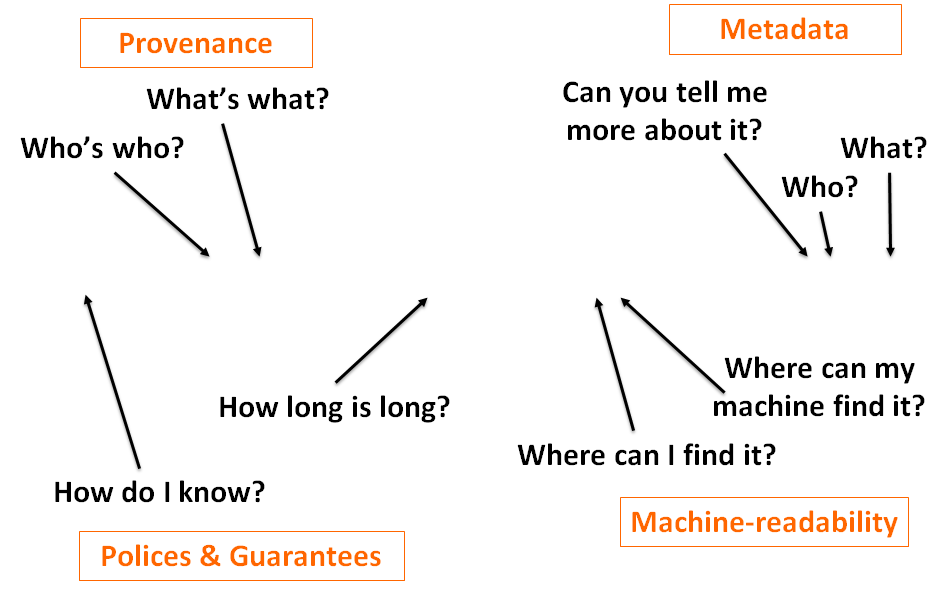 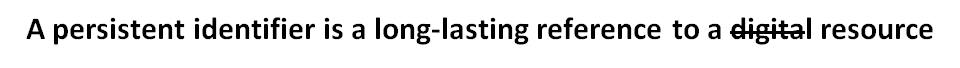 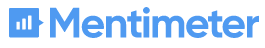 Why are PIDs important to you?
. . . but what can PIDs *do*?
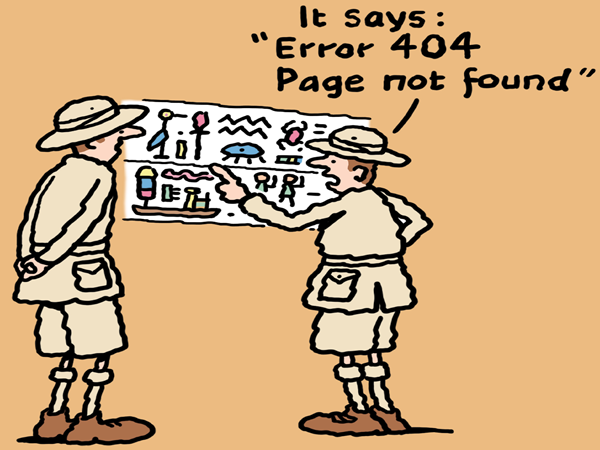 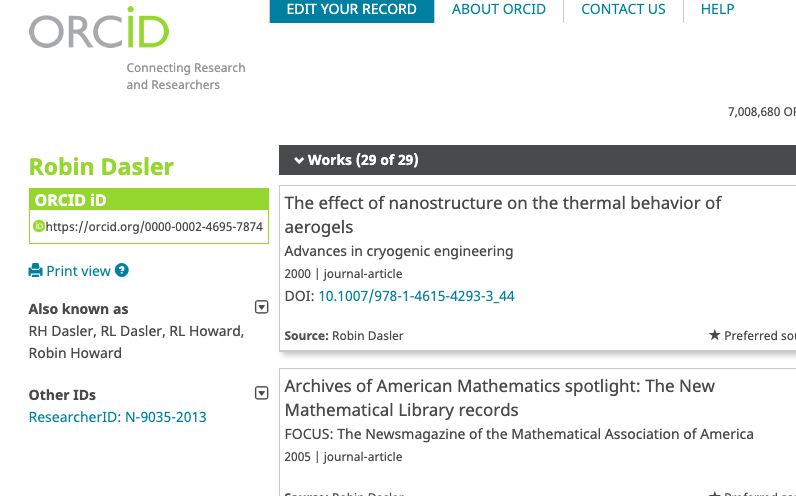 PIDs Disambiguate
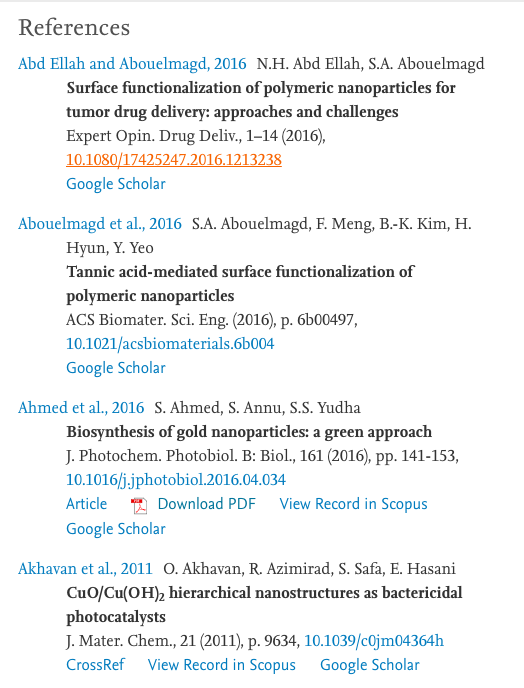 PIDs Link
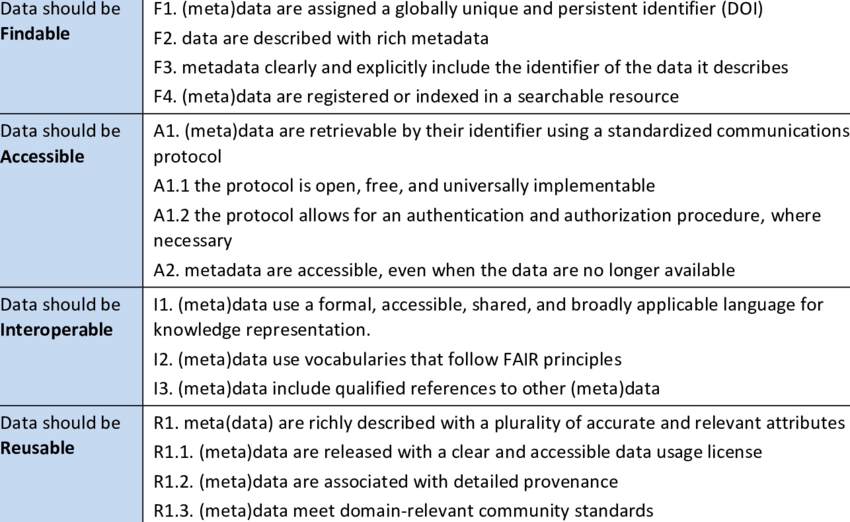 PIDs can make research FAIR
Good start, but we want more
By connecting everything, you can see the true power of PIDs
Researchers, institutions, publications, datasets, and more are already interconnected in real life, and this can be reflected and tracked through PIDs
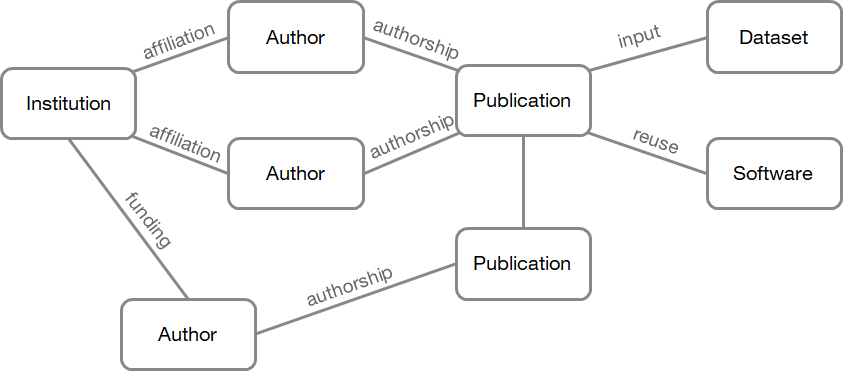 Author
Dataset
input
authorship
affiliation
Publication
Institution
authorship
reuse
affiliation
Author
Software
funding
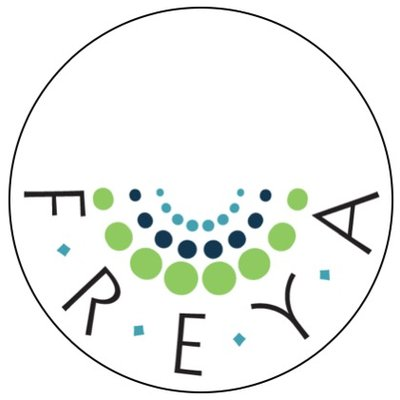 Publication
authorship
Author
Connected PIDs form a graph
Who are all the co-authors of a given researcher?
Show all datasets funded by the European Commission that have been cited by a journal article
People
Works
Funder
Person
Dataset
Publication
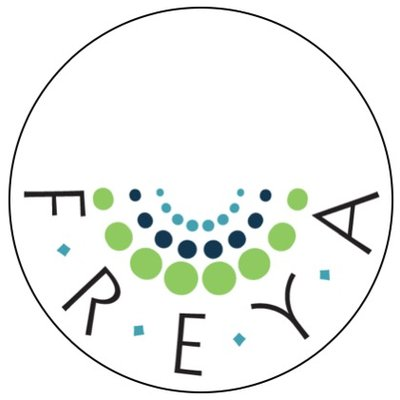 Crossref
EMBL-EBI
DataCite
Crossref
ORCID
DataCite
ORCID
Funder ID
Which can be used to answer new questions
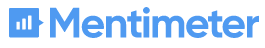 How can we increase awareness of the importance of PIDs?
PIDs for (almost) everything
PID types overview and maturity
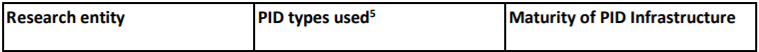 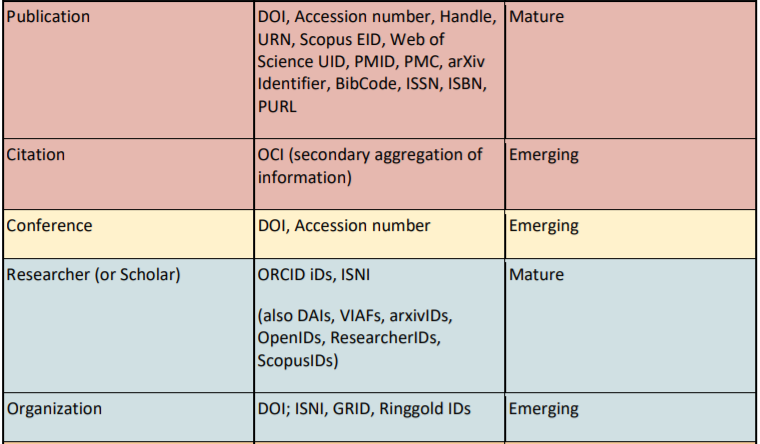 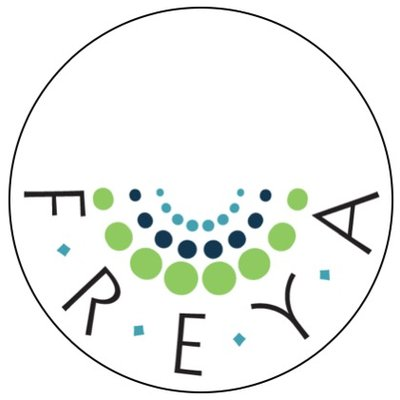 Source: FREYA deliverable D3.1 Survey of Current PID Services Landscape May 2018 - https://www.project-freya.eu/en/deliverables/freya_d3-1.pdf
[Speaker Notes: 2018 FREYA - Survey of Current PID Services Landscape - report]
PID types overview and maturity
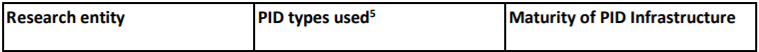 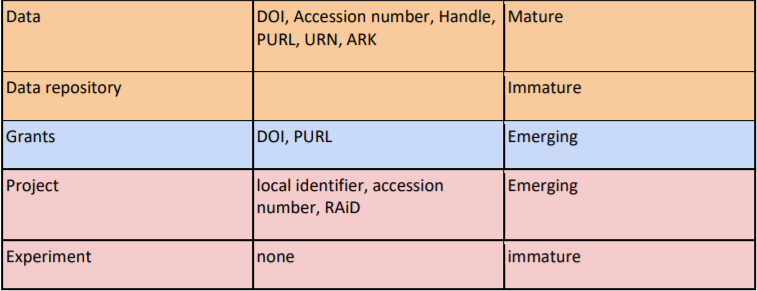 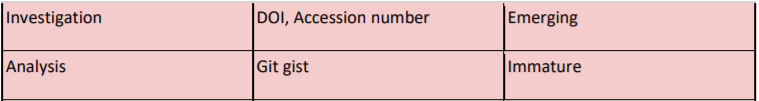 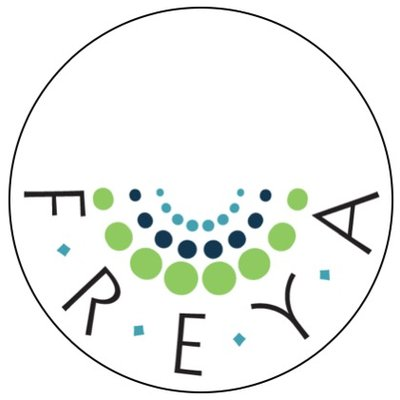 Source: FREYA deliverable D3.1 Survey of Current PID Services Landscape May 2018 - https://www.project-freya.eu/en/deliverables/freya_d3-1.pdf
PID types overview and maturity
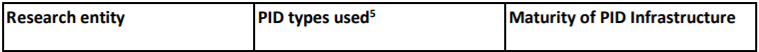 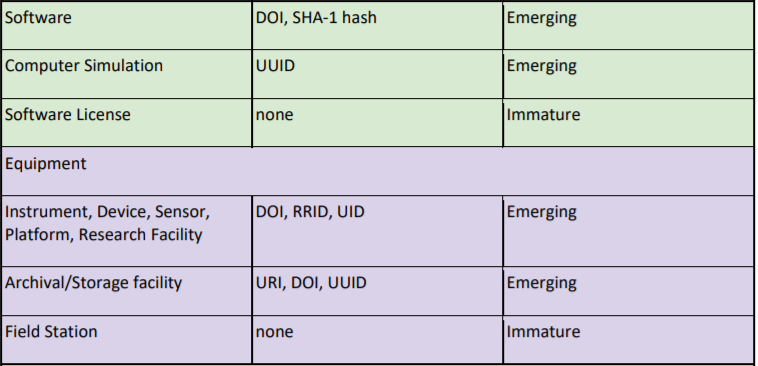 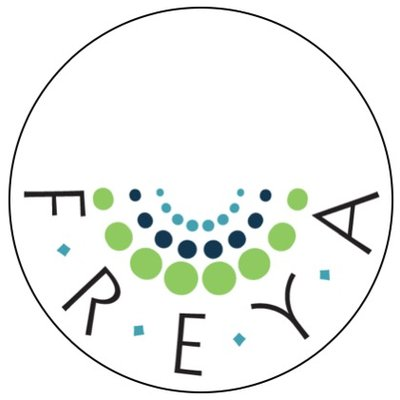 Source: FREYA deliverable D3.1 Survey of Current PID Services Landscape May 2018 - https://www.project-freya.eu/en/deliverables/freya_d3-1.pdf
PID types overview and maturity
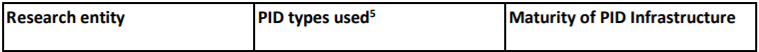 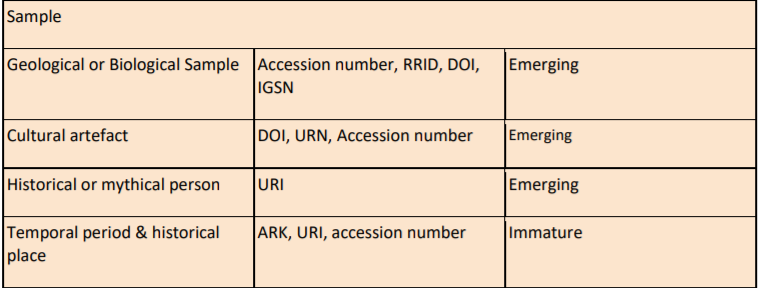 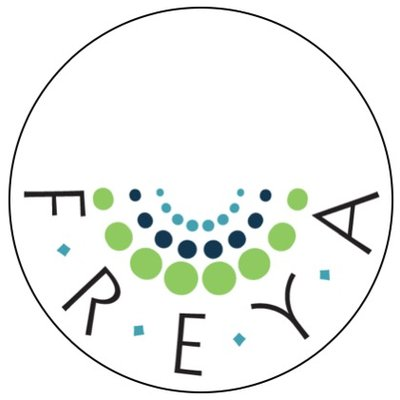 Source: FREYA deliverable D3.1 Survey of Current PID Services Landscape May 2018 - https://www.project-freya.eu/en/deliverables/freya_d3-1.pdf
PID types overview and maturity
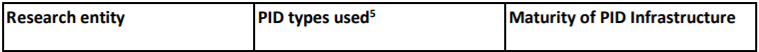 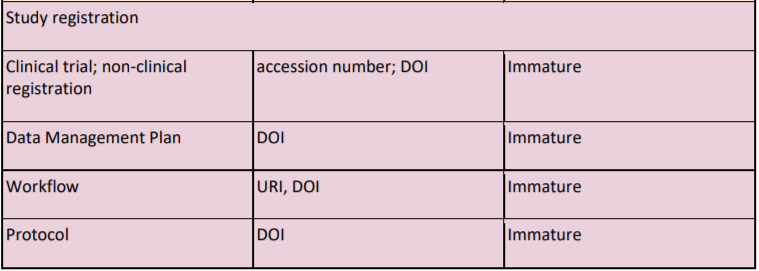 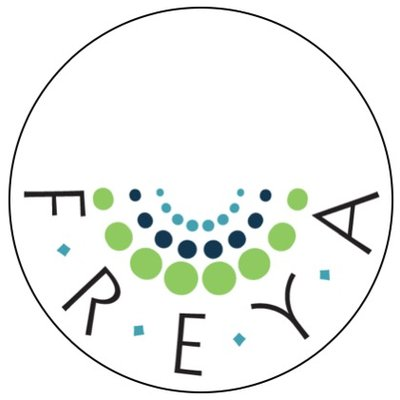 Source: FREYA deliverable D3.1 Survey of Current PID Services Landscape May 2018 - https://www.project-freya.eu/en/deliverables/freya_d3-1.pdf
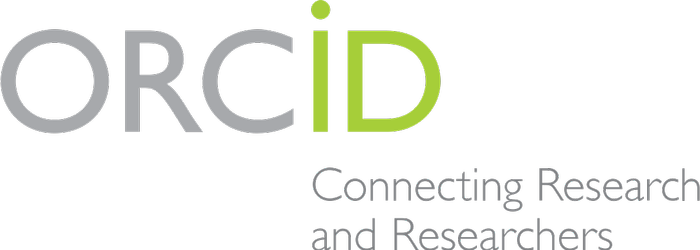 People
Persistent identifiers for people include standards such as ISNI and ORCIDs (both non-proprietary identifiers). 
ORCID iDs are in fact 16-digit alphanumeric ISNI codes. 

The Open Researcher and Contributor ID is used to uniquely identify scientific and other academic authors and contributors throughout their career, across disciplines, locations and time.

ORCID also offers an open and independent registry intended for contributor identification in research and academic publishing, accessible by systems through an API.
Publications
Crossref DOI’s

Many other smaller systems
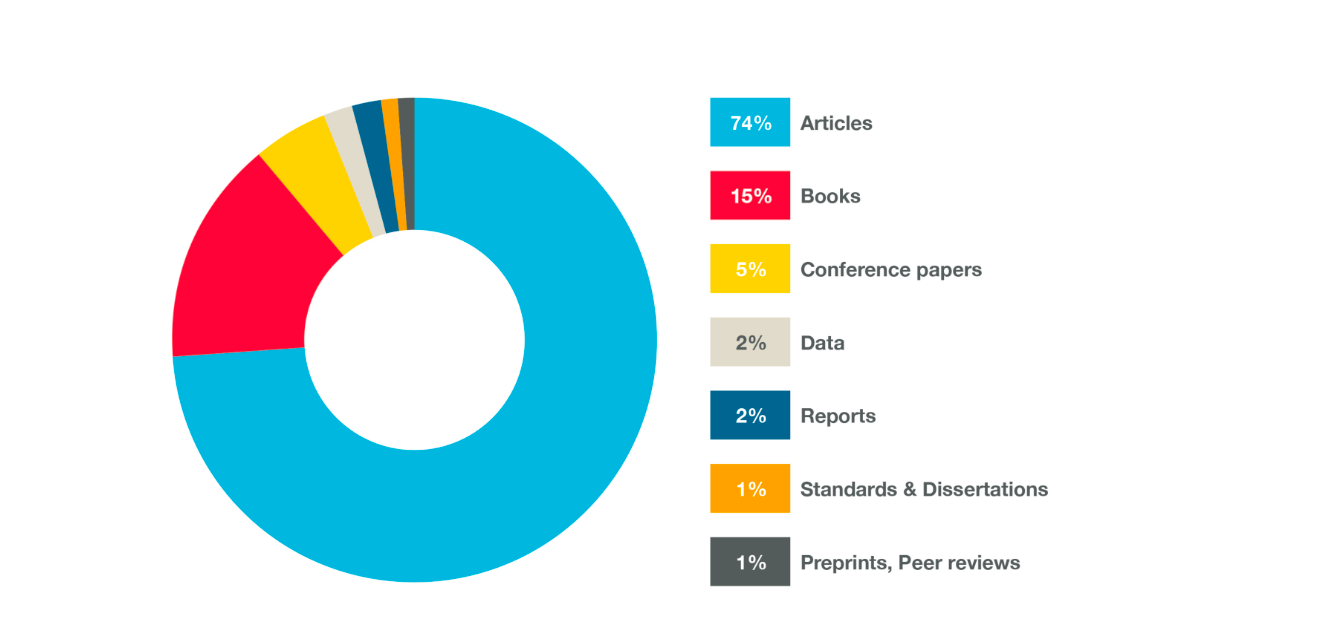 Data
What would you like to implement at your organization - in terms of technology?
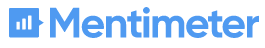 What would you like to implement at your organization - in terms of policy?
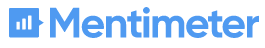 What you should do after this workshop
Step 1: Give PIDs to your stuff
Get an ORCID iD for yourself → https://orcid.org
Give DOIs to your data and software → https://datacite.org, https://guides.github.com/activities/citable-code/
Put your reports and white papers into a repository that gives out PIDs → https://repositoryfinder.datacite.org or your institutional repository
Step 2: Tell your PIDs about your other PIDs
Include relevant related PIDs in the metadata for your software, dataset, and paper PIDs, even if your repository says they’re optional. 
In Zenodo (for example), it looks like this:
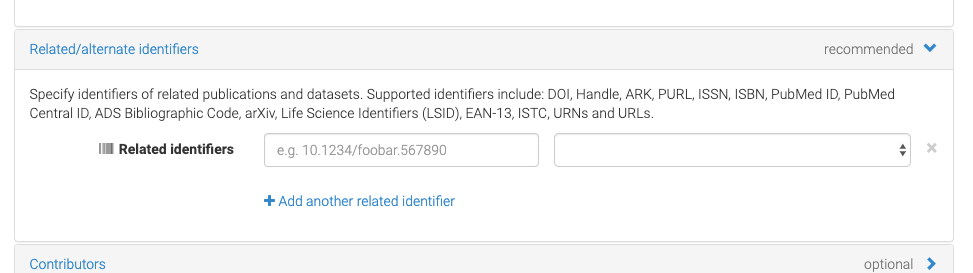 Step 3: Share these connections with the community
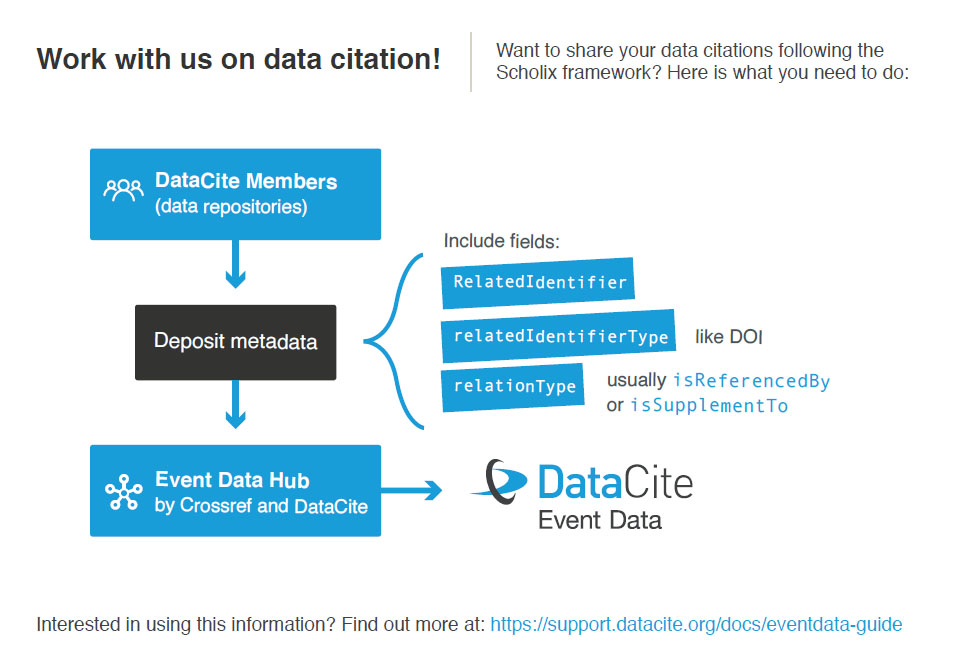 What would you like PID providers to do for you?
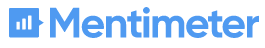 Thank you!

hcousijn@datacite.org
i.wijnbergen@orcid.org